Christmas in Greenland
By Alex
The flag of Greenland
This is the flag
Google
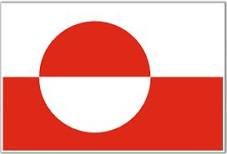 Population of Greenland
IS 56,744        Google
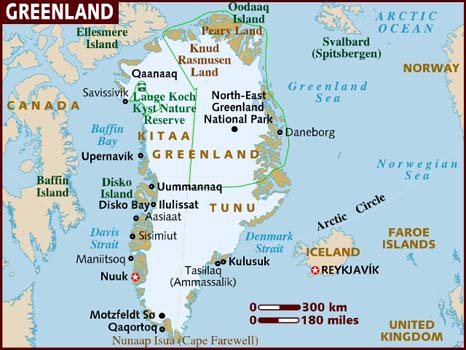 Date of Christmas
24th December.  
25th December.  
Google
How Christmas was saidand what language
Juullimi Ukiortaassamilu Pilluarit'; 

Inuit/Greenlandic and Danish.

The north pole, Christmas around the world
Greenland Christmas tree
It is decorate like Christmas trees around here
The north pole, Christmas around the world
[Speaker Notes: Yes and 
It is decorated like our Christmas trees]
Santa Claus in Greenland
He looks like father Christmas 

Google
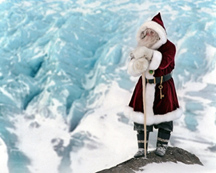 [Speaker Notes: I couldn’t find his name]
Decorations
People decorate their houses with glittering ornaments and string lights. They hang big Christmas stars over their windows to illuminate their houses and to reflect the festive occasion

The north pole, Christmas around the world
Traditional food
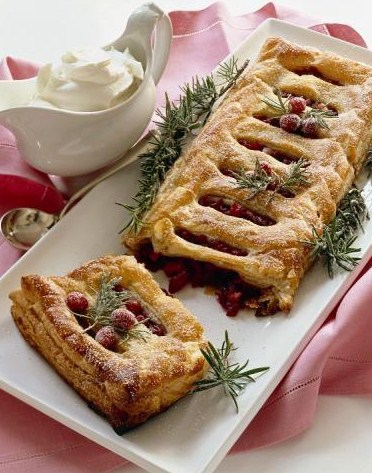 625g strong white flour 
 1 tbsp salt 
 85g sugar 
 30g fresh yeast 
 Water, to mix 
 500g butter, refrigerated 
 425 ml thick custard 
 125ml pureed raspberries 
 1 punnet of raspberries 
 100 g flaked almonds 
 1½ tbsp apricot jam 
 Google
Unique things
Men serve women their food and also pour them coffee. The dinner is followed by games and dancing throughout the night  
Google
Bibliography
Christmas around the world 
The north pole, Christmas around the world
Christmas.com, world view
Goole.com